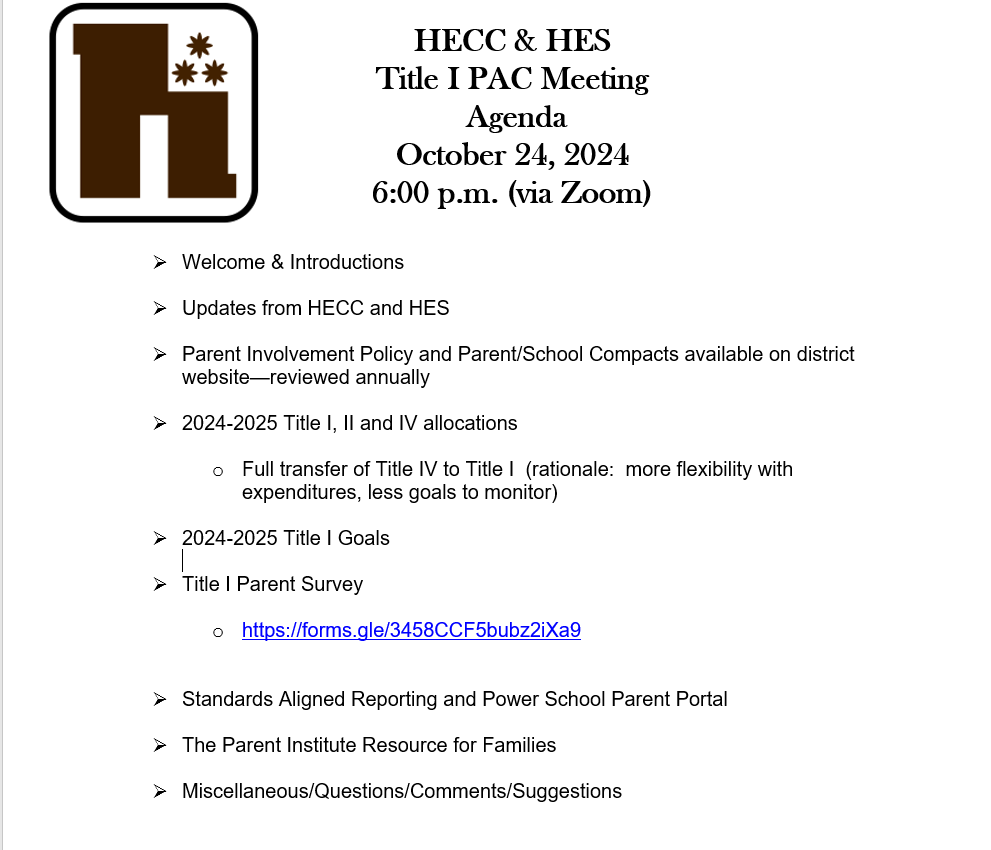 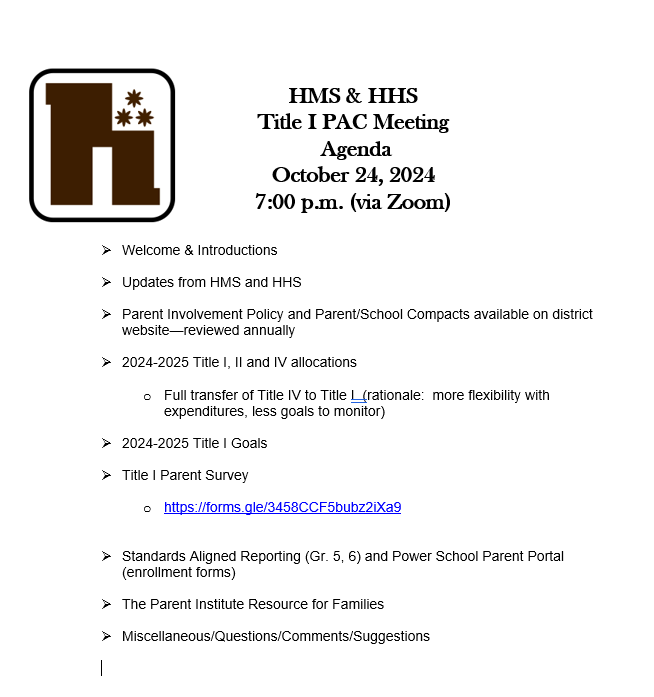 HES
Math achievement—70% proficient/advanced on Star Math by end of year
ELA achievement—70% proficient/advanced on Star Reading by end of year
Regular Attendance for Grades 1-4—78% by end of year


HECC
Increase regular attendance for all students, students with disabilities, and 2 or more races by 8%.
Increase parent/family engagement opportunities by 10%
2024-2025 Title I Goals
HMS
Math achievement—60% proficient/advanced on Star Math by end of year in Algebraic Concepts
ELA achievement—70% proficient/advanced on Star Reading by end of year
Regular Attendance—94% by end of year


HHS
Full implementation of Advanced Tiers of PBIS by end of year
Biology achievement—35% proficient/advanced for students with disabilities by end of year
Algebra achievement—20% proficient/advanced for students with disabilities by end of year
2024-2025 Title I Goals
Family Engagement Library
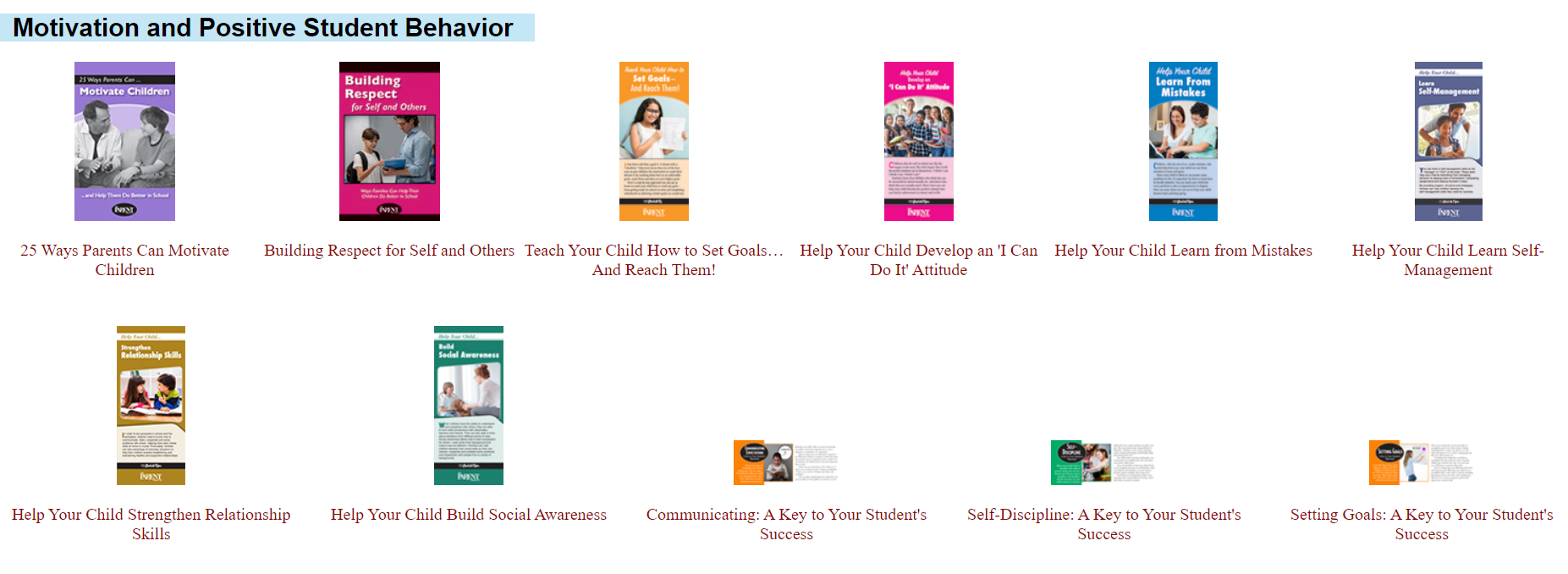 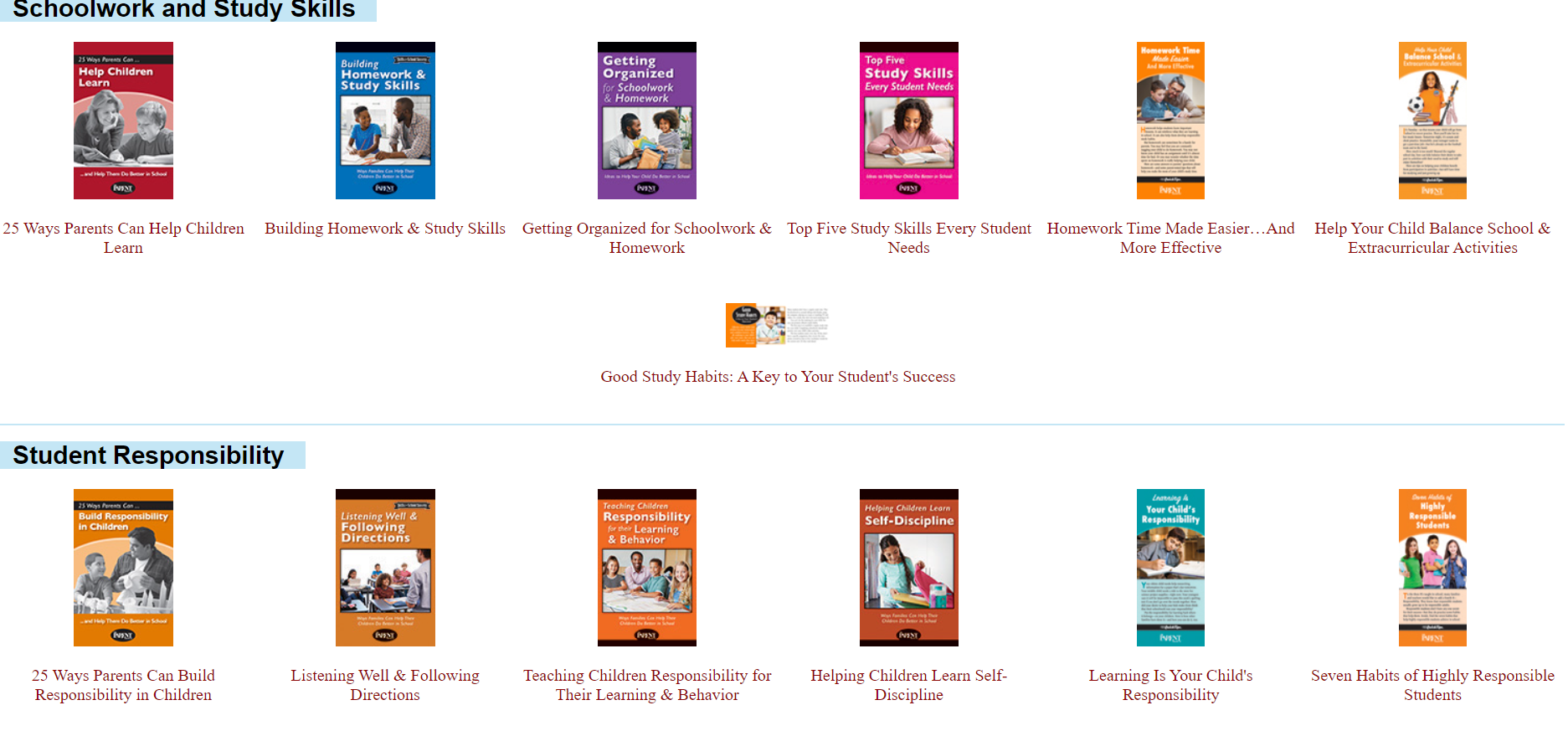 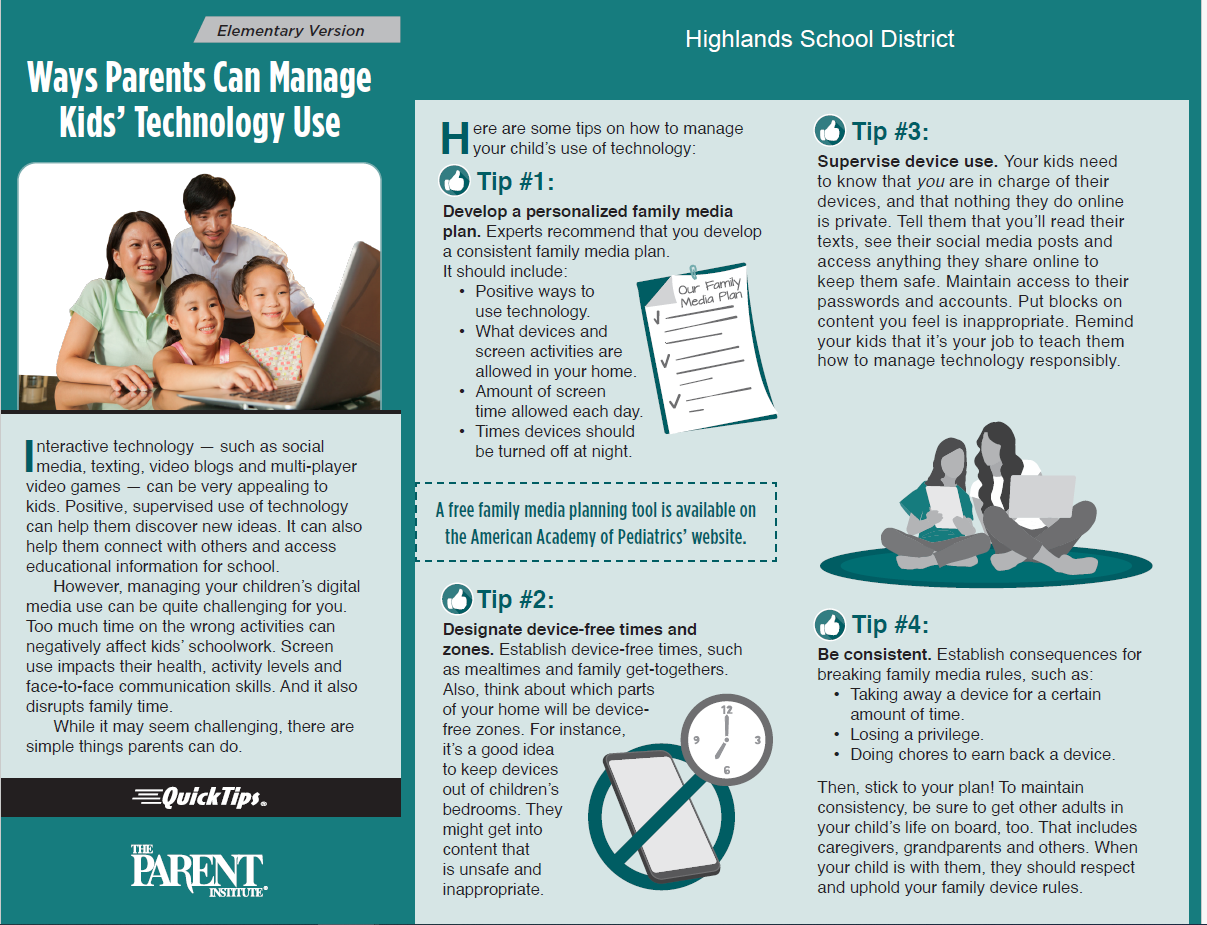 Title I State Parent Advisory Council (SPAC) website:  https://www.spac.k12.pa.us/aboutus
Parent surveys
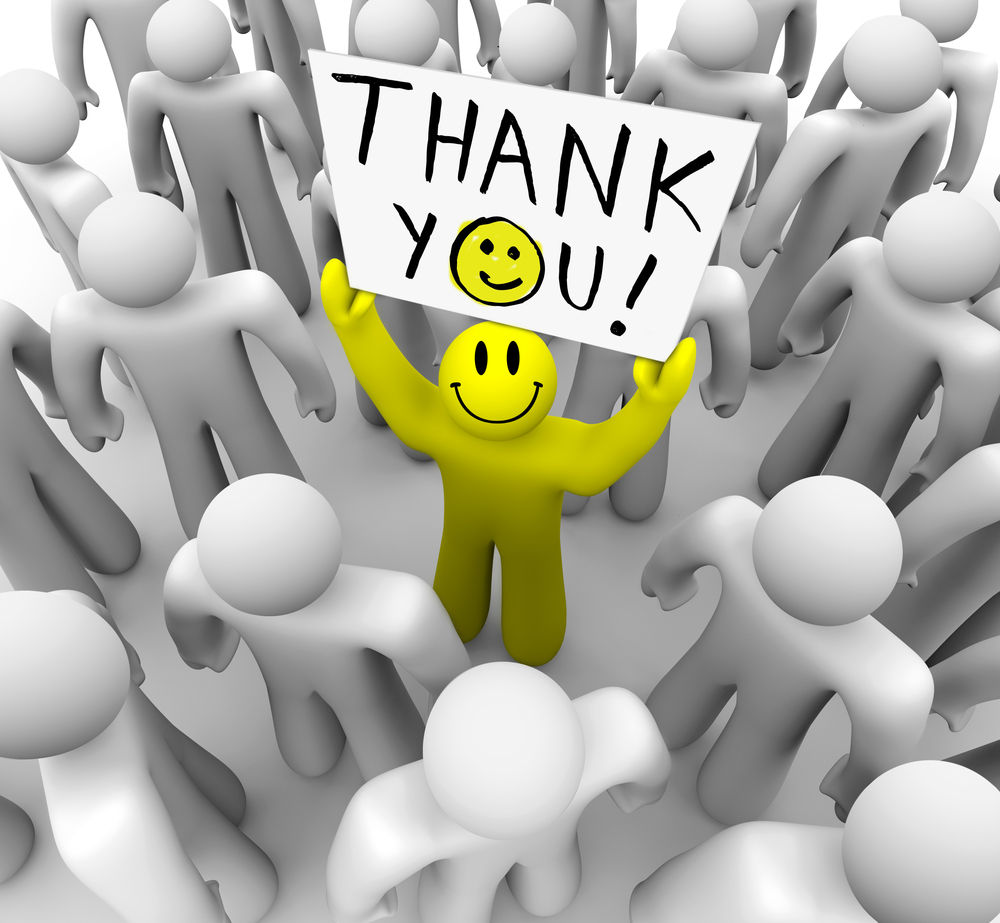 Title I Parent Survey.  We are interested to hear suggestions on ways to improve our MTSS (Multi Tiered System of Support) processes, academic program, and family engagement activities.  

We will also solicit input on our Title II and Title IV programs. These programs aim to increase the capacity of our district in providing all students access to a well-rounded education as well as improve school conditions for student learning. Please take a few minutes to respond to these surveys when they posted to help us determine how to best expend these funds.
This Photo by Unknown Author is licensed under CC BY